情報モラル教育
第 21 話不当請求にあったら？
21. 不当請求にあったら？
徳島くんは、軽はずみな気持ちで無料の18歳未満閲覧禁止のサイトを覗いてしまう。突然「ご登録が完了しました」とメッセージが表示され、高額な料金と、自分のスマホの情報が表示されたため驚いてしまう。
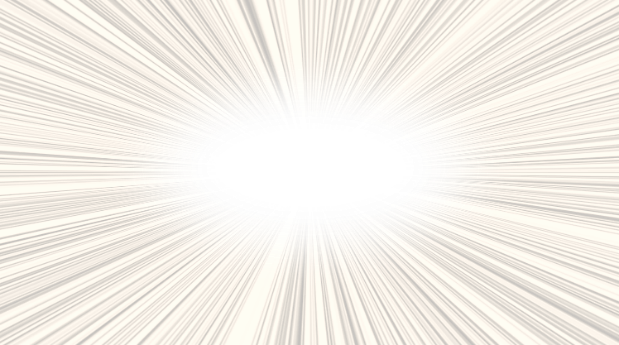 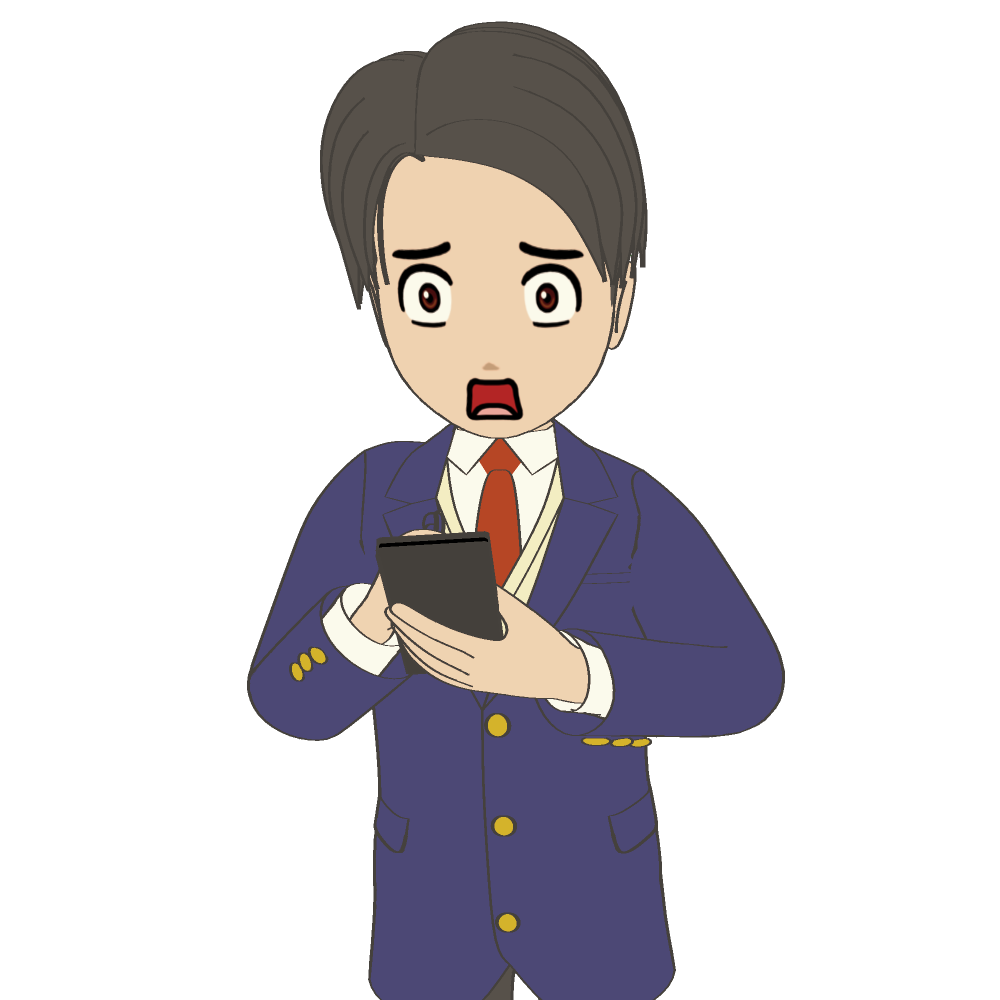 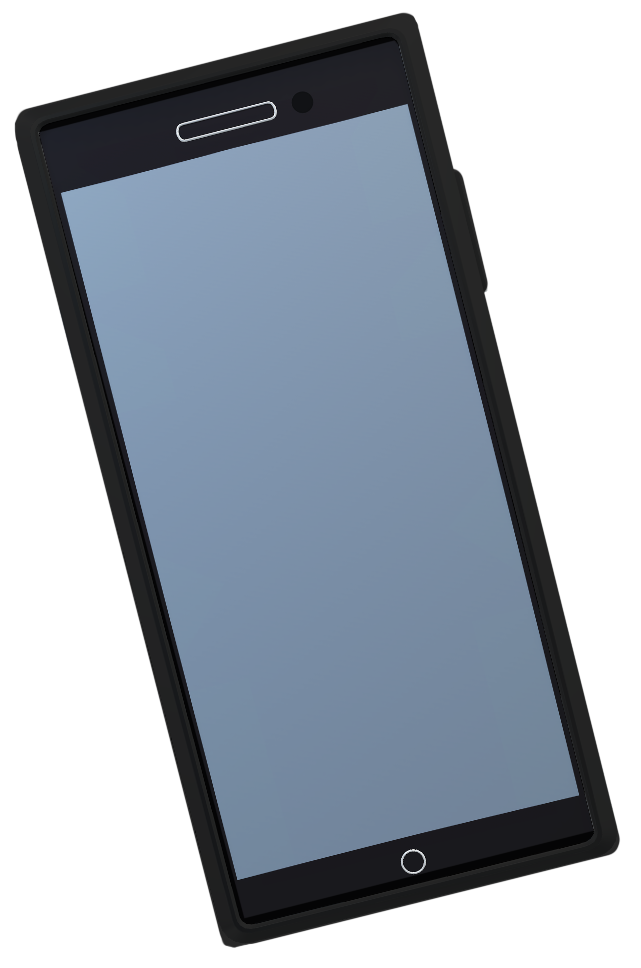 え…?
どういうこと!?
ご登録が完了しました
ご利用料金が発生しました(3万円)

あなたの端末情報：
Android
ご利用のブラウザー：
Chrome
IPアドレス：123.456.789.012


至急、下記までご連絡ください。
徳島（とくしま）くん
21. 不当請求にあったら？
金額の大きさと、スマホの情報を知られてしまったことに怖くなってしまい、画面に表示されていた連絡先にメールを送ってしまう。
自分でなんとか
しなくちゃ・・・
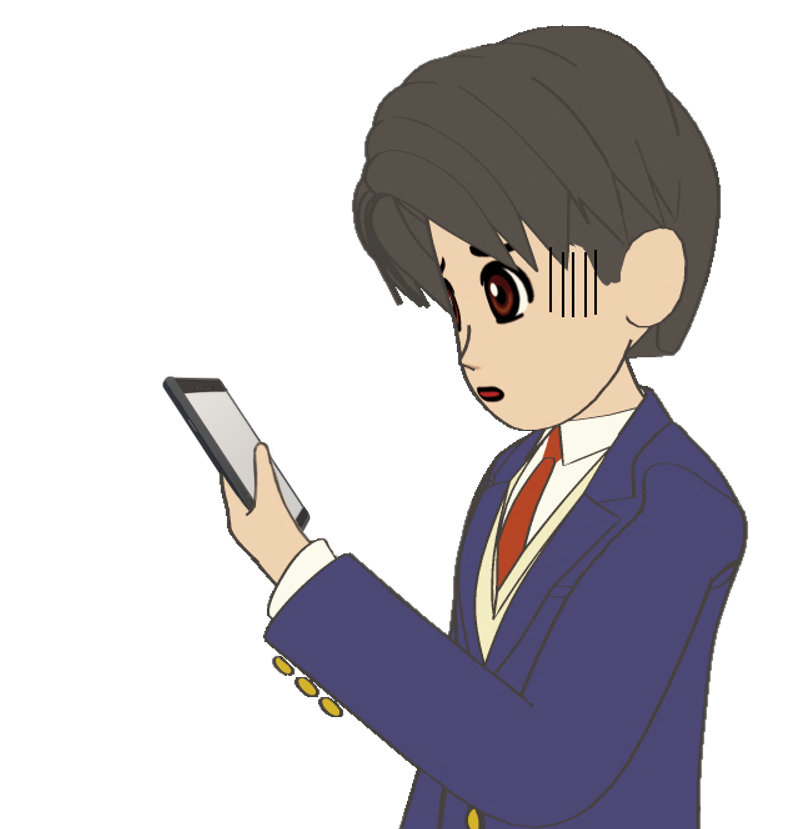 こんなこと誰にも
相談できないよ・・・
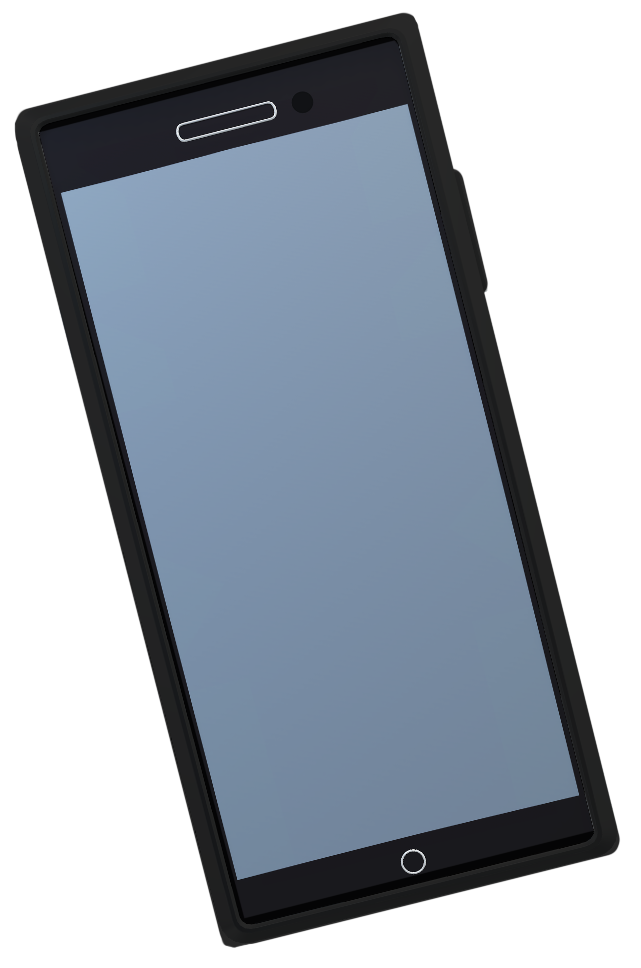 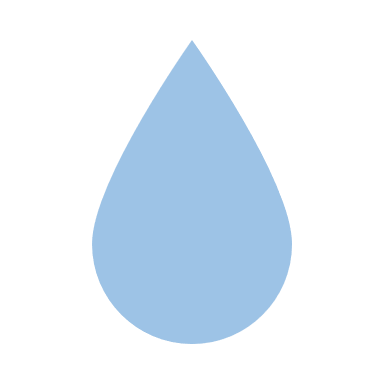 To: xxx@〇〇adult.com
間違えただけなんです。
取り消してください。
お願いします。
21. 不当請求にあったら？
メールの返信が届きました。「3日以内に金額を払わなければ、端末情報を元に法的な手段をとる」という内容でした。
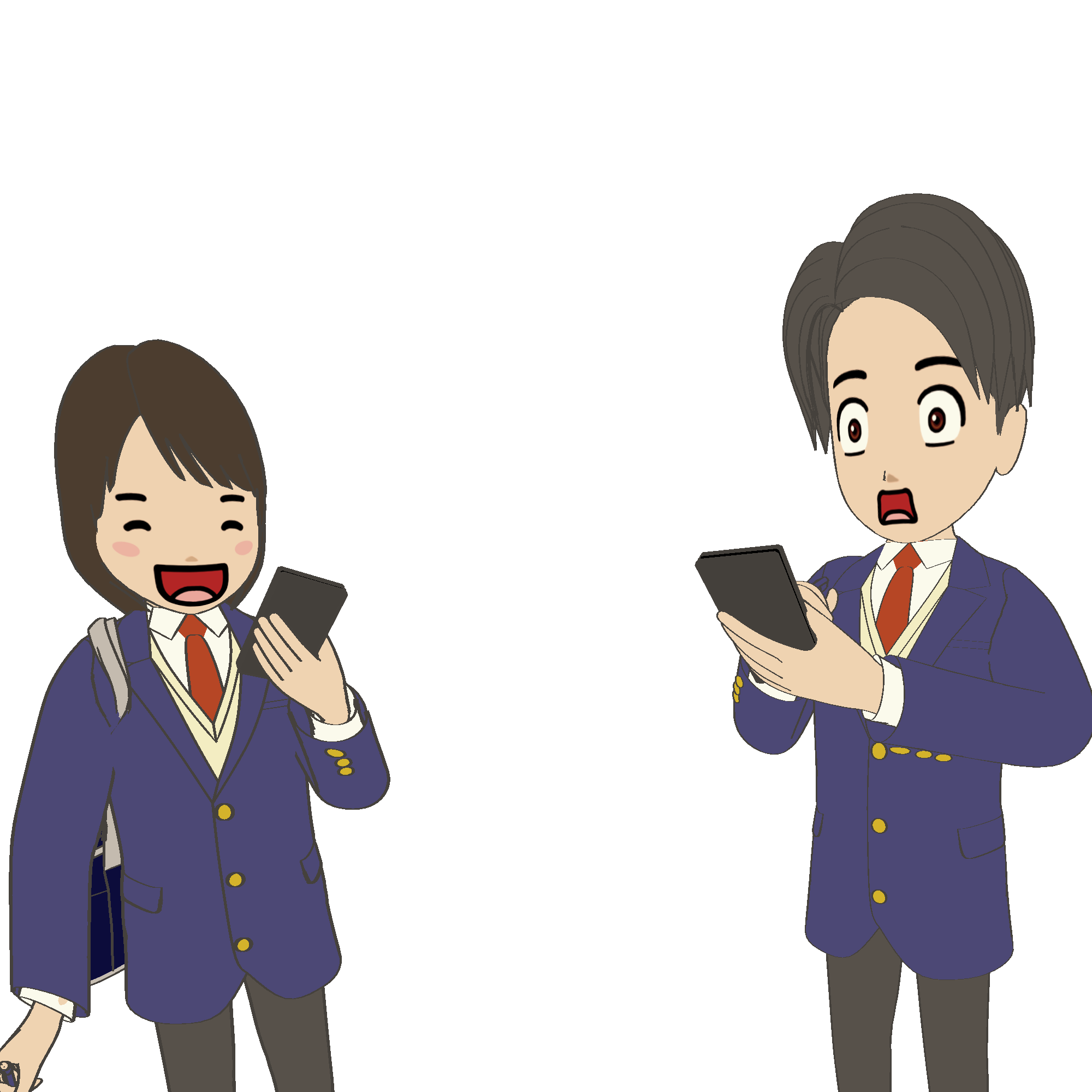 法的って、裁判とか？
ど どうしよう・・・
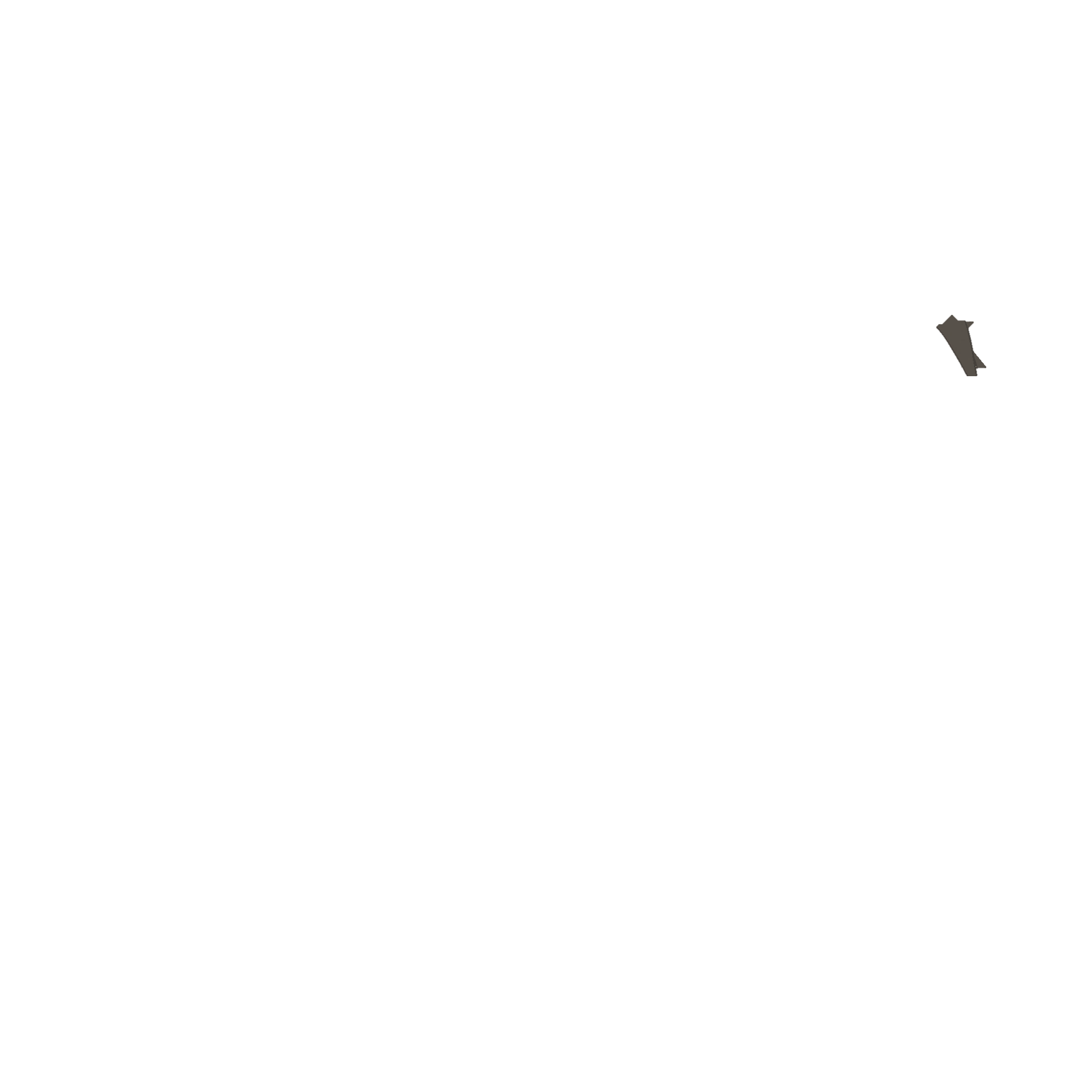 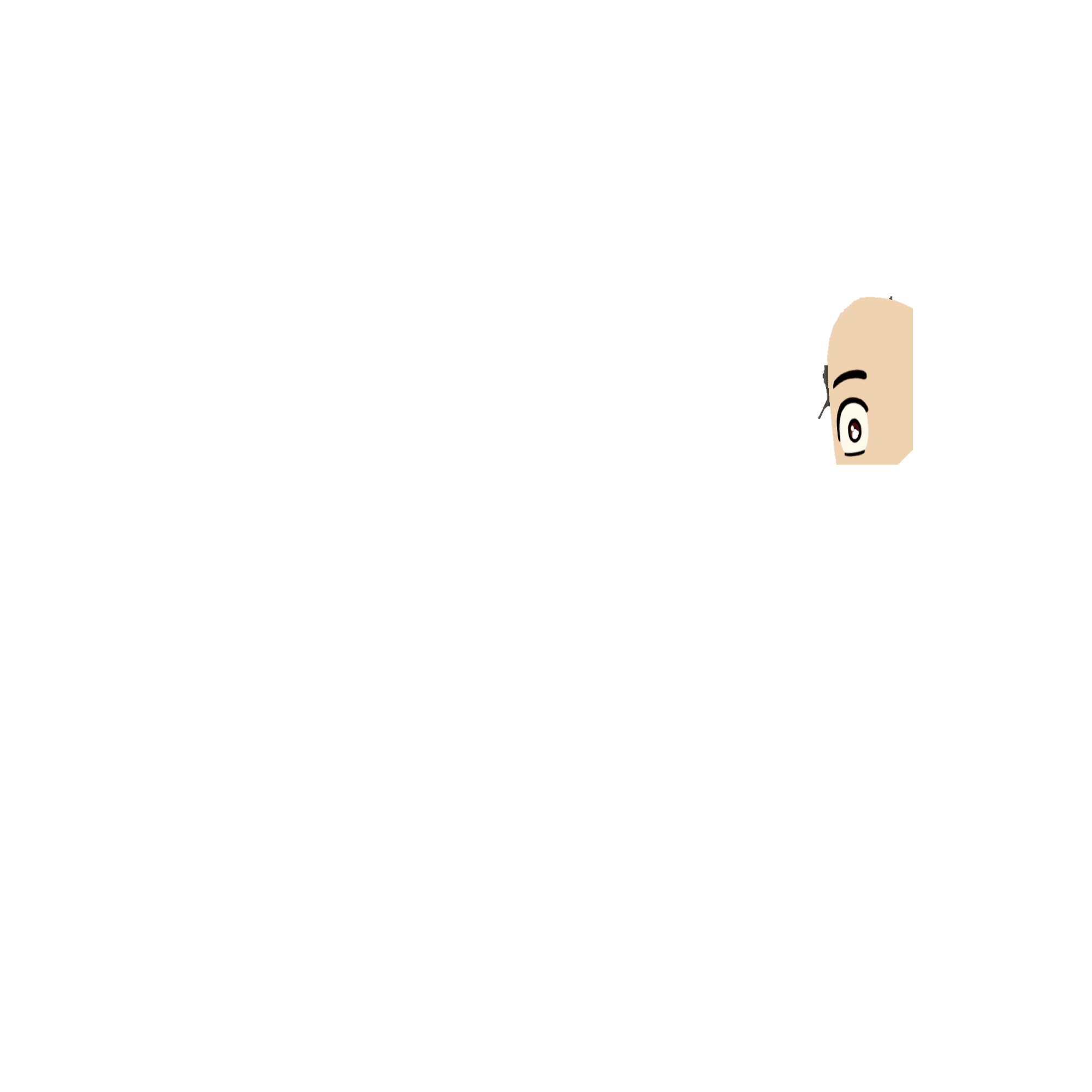 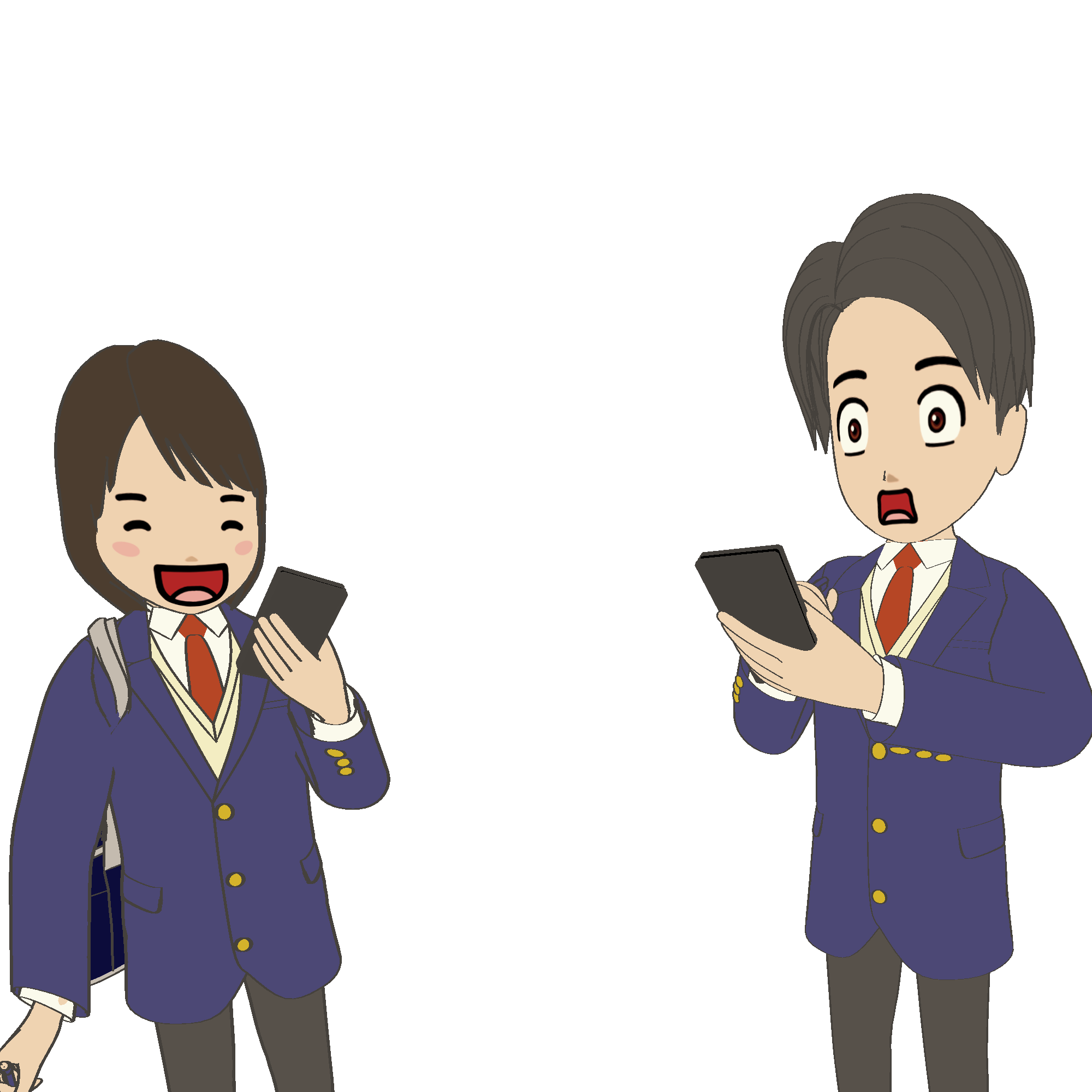 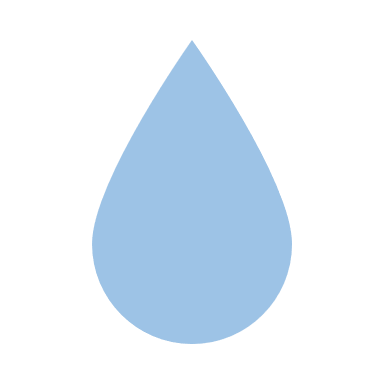 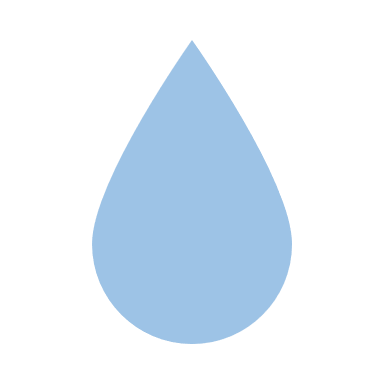 入会金の30,000円をお振込み下さい。
3日以内にご入金を確認できない場合は、取得済みの端末情報を元に法的な手段をとらせていただきます。
21. 不当請求にあったら？
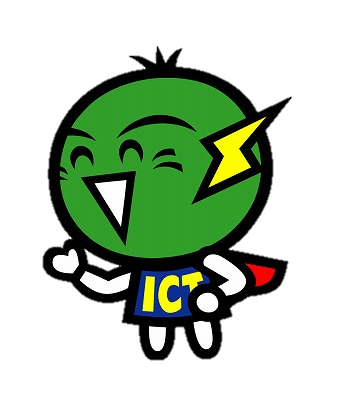 何がいけなかったのでしょうか？
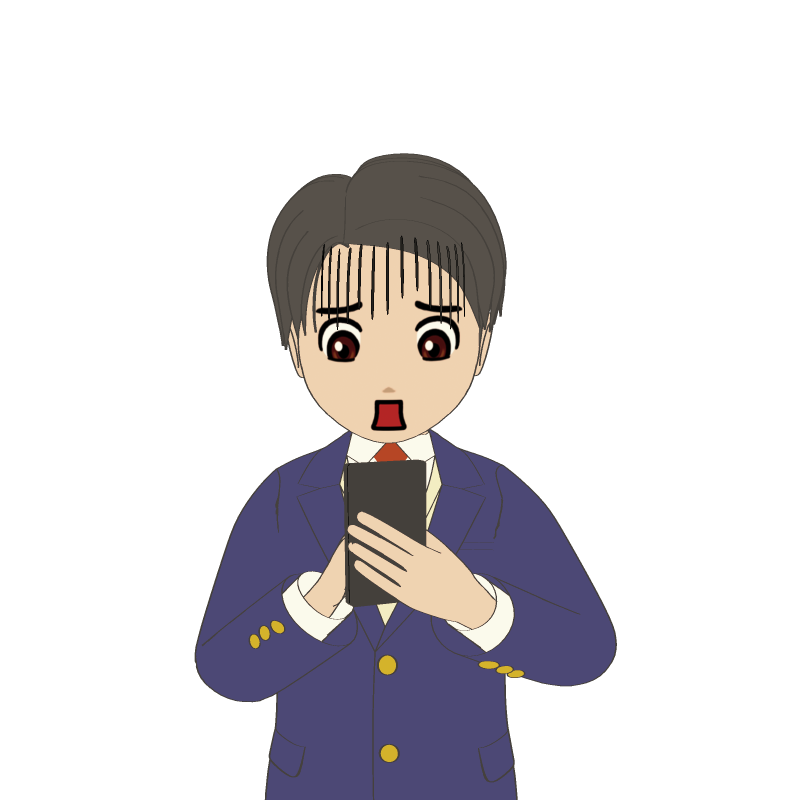 見てしまったという事実が不安感を募ってしまう。
あなたの端末を
ハッキング
しました。
無料サイトには危険なサイトがたくさんある。
！
相手方にメールを送るとアドレスがばれてしまい督促のメールが送られる。
解除するには
仮想通貨の支払いが必要です。